Medical Course
2nd November 2012
Lékař 2 Doctorin association with LF1.UK
Venue: Physiology Department LF1.UK, Albertov, Praha 2.
An innovative and essential one day course designed for 4-6th year medical students to address your transition in medicine from the Czech Republic to the U.K.
Content to include: the foundation years, essential practical skills, e-portfolios, future careers, interview tips and more.

Places limited,£50/€60/1500CZ per person including course material and lunch.
Programme 8.30am until 5.30pm.
Email for details: lekar2doctor@gmail.com
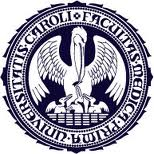